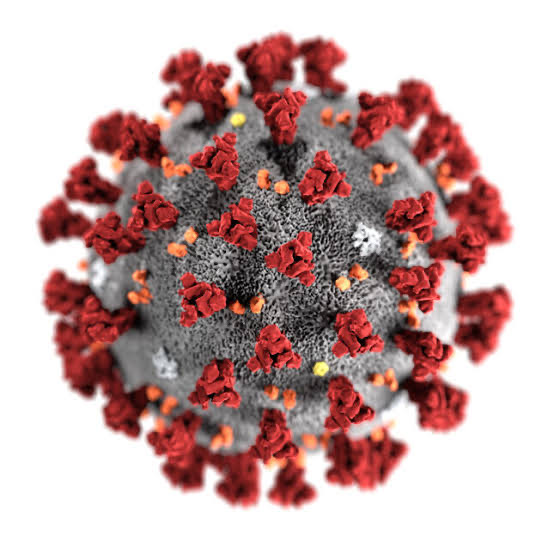 IMPACT OF COVID-19 LOCKDOWN ON OBSTETRIC OUTCOME
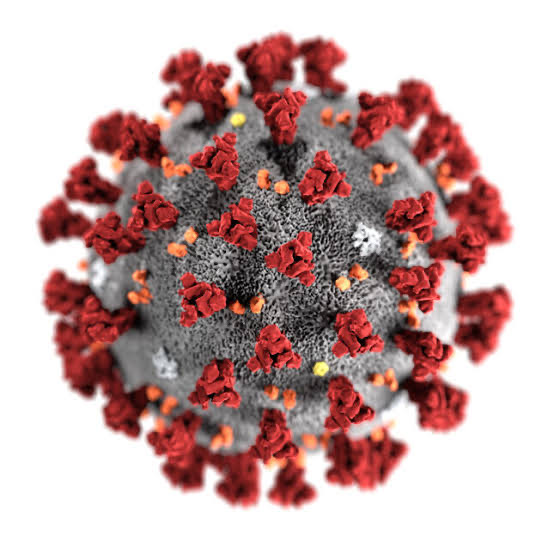 Dr.Nandini Bhosgi 
Under the guidance of DR. VIDYA GAIKWAD 
PROF and HOU DEPT. OF OBGY UNIT II
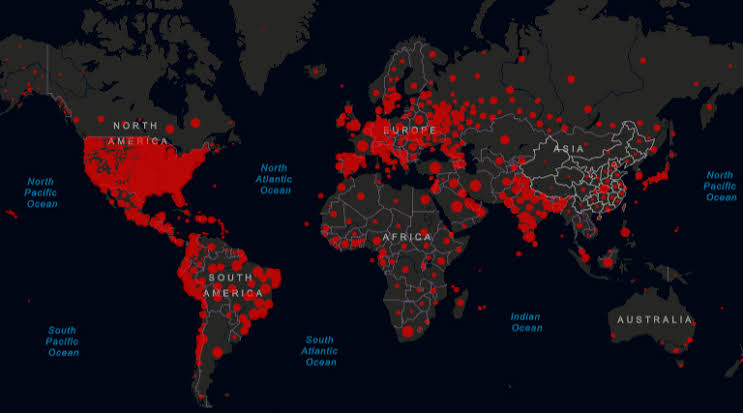 IMPACT OF COVID-19
Covid -19, discovered in Wuhan, China, in December 2019, affected 195 countries worldwide, 7.5 million affected,1.3 million dead. Pandemic status declared by WHO on 11th march 2020.India reported its First Positive case of the novel coronavirus (nCov) from Kerala on 30th January 2020.GOI declared nationwide lockdown on 24th March, when number of confirmed positive cases was 500, as a preventive measure against the spread of COVID 19 Pandemic in India.
LOCKDOWN
Limiting movement of the entire population as a preventive measure against the spread of COVID-19 pandemic 
In India lockdown was imposed by GOI from 
23 March to 30 July
ANTENATAL CARE
Systematic supervision of a woman during pregnancy to detect any complication / adverse event during pregnancy at the earliest
Aims
To screen the high risk antenatal cases
To prevent / detect / treat at the earliest any complication during pregnancy 
To ensure continued risk assessment during pregnancy
IMPACT OF LOCKDOWN ON ANTENATAL CARE
SMALL HOSPITALS CLOSED
NO ACCESS TO TRANSPORT/ NO TIMELY ACCESS TO EMERGENCY OBSTETRIC CARE
FEAR OF COVID 19 INFECTION DURING HOSPITAL VISIT


late presentation of high risk ANTENATAL cases
Lack of access to right nutrition
Loss of family wages

 lead to increase incidence of Anemia & its related complication during pregnancy
1) Preterm delivery 
                                                                                                 
2) preeclampsia and it’s related complications like placental abruption

3) Fetal growth restriction & Intra uterine fetal demise 


REDUCTION IN HEALTH SERVICES DURING LOCKDOWN AND OVERBURDENING OF MIDWIVES AND HEALTH WORKERS WITH COVID19 DUTIES DISRUPTED THE MEDICAL SUPPLIES AFFECTING THE MATERNAL CARE
Total number of deliveries during lockdown (April-July20)in OBGY department (all 5 units) - 1567

Total number of deliveries during lockdown - 602(in unit 2)

Number of High risk cases in the period of lockdown (April - July 20) - 506(in unit 2)

84% of total deliveries were high risk antenatal cases admitted for delivery during the period of lockdown
HIGH-RISK/ PREGNANCY COMPLICATIONS WHICH WE ENCOUNTERED IN OUR UNIT DURING THE PERIOD OF LOCKDOWN- APRIL TO JULY(4MONTHS)
HYPERTENSIVE DISORDERS IN PREGNANCY
ANEMIA IN PREGNANCY
ANTE PARTUM HAEMORRHAGE
INTRAUTERINE FETAL GROWTH RESTRICTION
PRETERM LABOR 
POST PARTUM HAEMORRHAGE
POST-TERM PREGNANCY
INTRAUTERINE FETAL DEMISE
HYPERTENSIVE DISORDERS IN PREGNANCY
TOTAL NUMBER OF DELIVERIES IN OUR UNIT DURING LOCKDOWN-602
NUMBER OF CASES OF HYPERTENSIVE DISORDERS IN PREGNANCY DURING LOCKDOWN=312 (51.8%)
Gestational hypertension-162
Pre eclampsia-145
Non severe- 96
Severe(Bp >160/110mm of Hg)- 49 
Eclampsia- 5
Majority of patients did not receive ANC care for consecutive 4 months, so presented late with complications 
Abruptio placentae -9
Impending eclampsia -4
Eclampsia -5
Eclampsia with massive intra cerebral haemorrhage -1


With most of ambulance services diverted to covid19 related activities and suspension of transportation facilities.women in labour found it increasingly difficult to access maternal health service, and ignored impending  warning symptoms of eclampsia.
Therefore severe preeclampsia cases increased three times during lockdown
HYPERTENSIVE DISORDERS IN PREGNANCY
ANEMIA
NUMBER OF CASES OF ANEMIA IN LOCKDOWN = 394
Mild (Hb 10-10.9) - 204
Moderate (Hb 7-9.9)- 109
Severe(Hb <7 ) -9
Very Severe (Hb <4) -2
Anaemia is a indirect cause of maternal morbidity and mortality leading to other obstetric complications.
During the period of lockdown we encountered more cases of moderate and severe anaemia.
ANEMIA
PRETERM LABOR
NUMBER OF CASES OF PRETERM LABOUR DURING LOCKDOWN = 192
Number of Nicu admissions before lockdown ( DEC 19 - March 20 ) = 142
NUMBER OF NICU ADMISSIONS  DURING LOCKDOWN (APRIL - JULY 20 ) = 334
POST-TERM DELIVERY
NUMBER OF  POST TERM DELIVERIES DURING LOCKDOWN (APRIL - JULY 20 ) = 159
NUMBER OF PROLONGED LABOUR CASES = 6
NUMBER OF OBSTRUCTED LABOUR CASES = 3

Non availability of adequate ambulance for covering maternity services led to the delay in reaching health care facility.
POST PARTUM HAEMORRHAGE
TOTAL NUMBER OF PPH CASES ENCOUNTERED DURING LOCKDOWN (APRIL - JULY 20 ) = 14

Out of this 5 cases were delivered in our unit and 9 were referred from outside
POST PARTUM HAEMORRHAGE
INTRA UTERINE FETAL DEMISE / STILL BIRTH
NUMBER OF IUFD CASES IN OBGY DEPT SINCE LOCKDOWN = 64
COVID-19 POSITIVE - 23 (35%)
COVID -19 NEGATIVE - 8 (12%)
COVID-19 STATUS UNKNOWN- 33 (51%)
INTRA UTERINE FETAL DEMISE
STILL BIRTH AND COVID-19
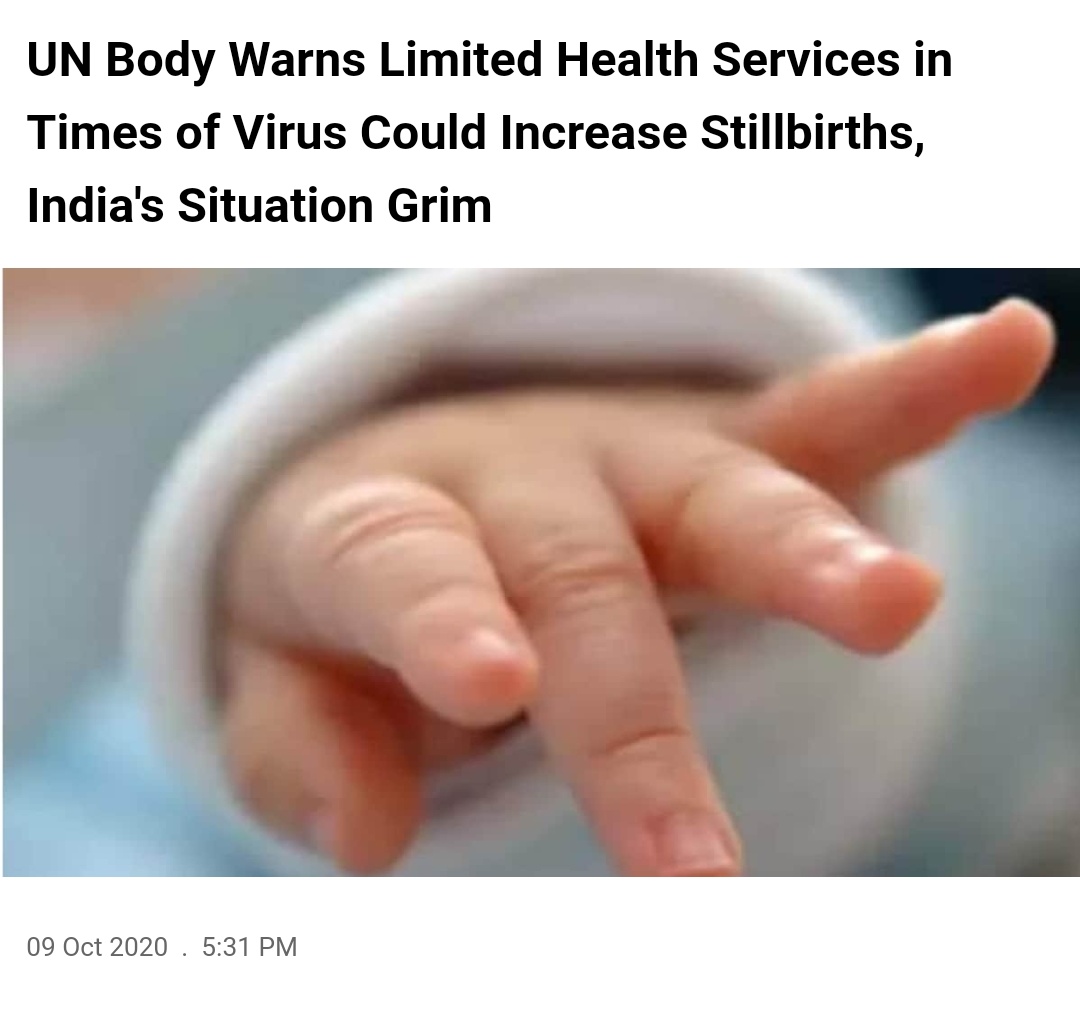 Reports also warned that COVID-19 pandemic could exacerbate the still births issue due to restrictions on health services 
A 50% reduction in health care services due to pandemic could cause increase in the number of still births by 11.1%.
Pregnancy itself is a hyper coagulable state,COVID 19 infection leads to vascular thrombosis which may ? Cause uterine-placental insufficiency.
CONCLUSION
Patients could not avail the health care facilities due to lockdown restrictions during the 4 months from April to July 2020
Hence we encountered many high risk cases in large numbers as compared to before lockdown, like anaemia, severe pre eclampsia, eclampsia, Fetal growth restriction , Intra uterine fetal demise.
Most of these complications could have been prevented / detected / treated at early stage and thus highlighting the importance of systematic supervision of pregnant women in antenatal period and preventing maternal and perinatal morbidity and mortality

~THANK YOU~
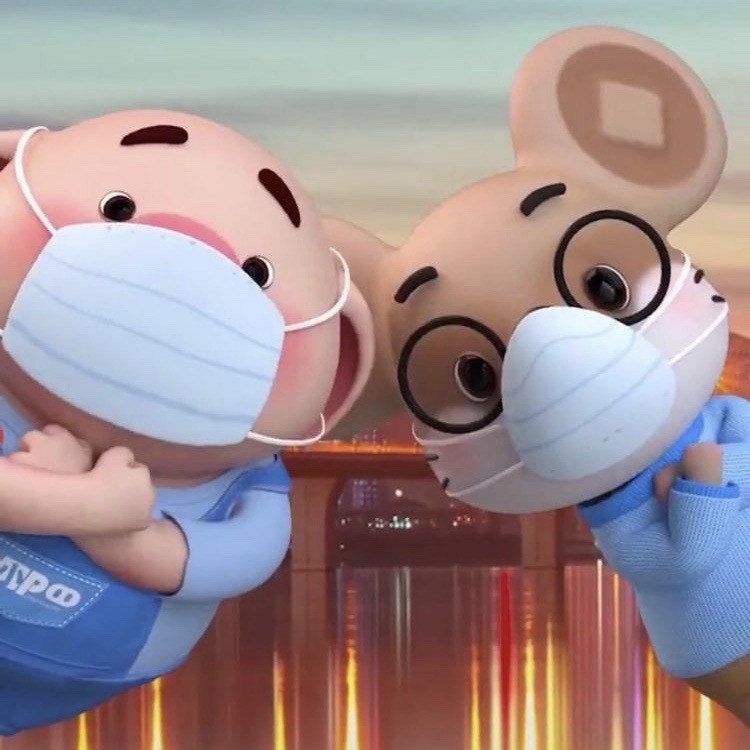